Introduction
Information management and security 
UFCFHU-30-2

Level 5

30 Credits
Information management and security Week 1
Intro
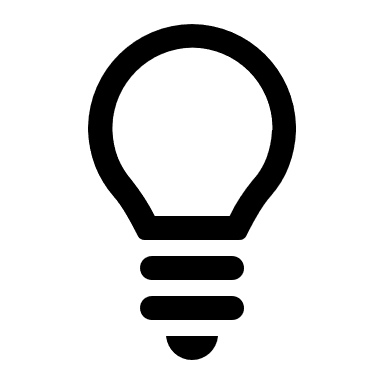 Monday
01
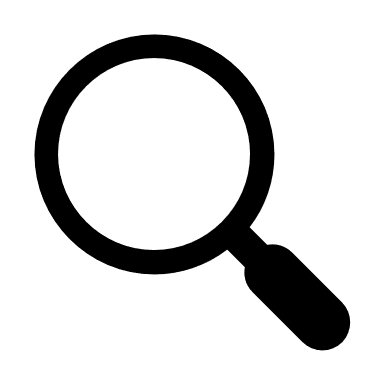 02
Wednesday
03
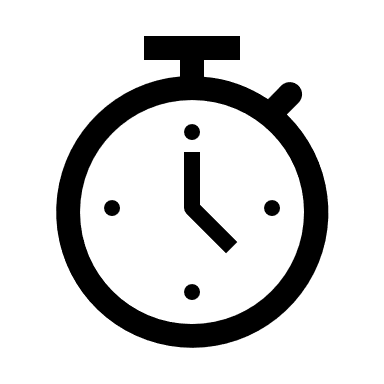 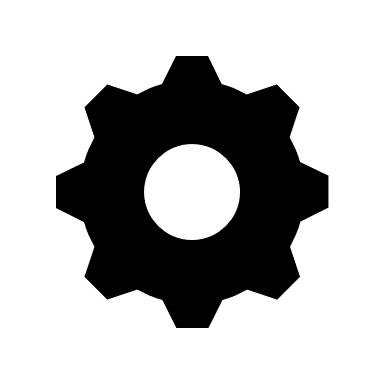 04
Tuesday
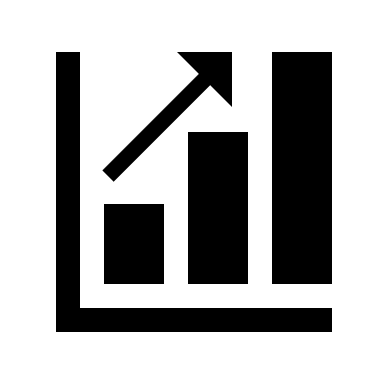 05
06
Thursday
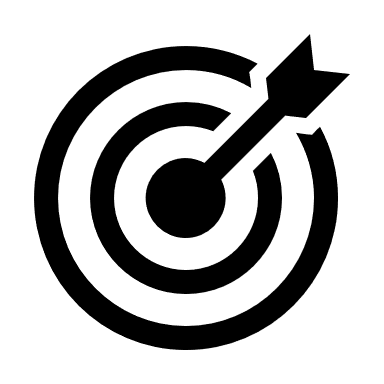 Friday
Degree Apprenticeship – Training Levels
The Cyber Security Technical Professional (integrated degree) apprenticeship is delivered at the following Levels:

Year 1 – Level 4
Year 2 – Level 5
Year 3 – Level 6
Degree Apprenticeship – Training Levels
Degree Apprenticeship – Training Levels
Module Overview
Overview: Information security is concerned with protecting an organisations’ electronic or physical data. It should protect the confidentiality, availability and integrity of data.  

This module is concerned with the way in which electronic data is handled within the organisation, how it is made available, manipulated and analysed. It then examines how management systems are employed to minimise risk without impacting business productivity.

Educational Aims: This module contributes cyber management knowledge and understanding.
Module Learning Outcomes
Module hours expectations
This module has been created with the expectation that you will be working at least:
Assessment
This module is assessed by a combination of: 

	Component A: Presentation 
	Issued: End of block release week 2, Friday 16th December 2022
	Due: 	Start of block release week 3, Monday 23rd January 2023

	Component B: Two Reports
	Issued: End of block release week 3, 27th January, 2023
	Due: 	Start of block release week 1 of next module, 19th February 2023
Component A - Portfolio
Component A (50%):

A presentation (30 minutes) of an information security plan for the apprentice’s organisation. It should cover: 
Compliance with ISO27001 
The organisation’s security policies and procedures 
The use of CERT and OSINT  
This allows the students to contextualise their theoretical knowledge within the context of an organisation with which they are familiar and brings to life the challenges of auditing and managing information assets.
Component B - Reports – 50%
Component B (40%): 

Component B of assessment allows the students to concentrate on an alternative aspect of security management, the management of data. 

In the first part of this assessment students will design, create and use a database through a DBMS and explain information concepts (1,500 words or equivalent). 

Having demonstrated their grasp of the technicalities of data management, in the second part of the assessment they will deal with the presentation and operational aspects of data management by extracting and presenting data (including graphs) from a large dataset. 

They will explain potential issues with the management of large datasets (1,500 words)

At referral, students will rework any deficiencies from the main sit, using feedback to guide them.
Apprenticeship IT Training Environments
Please note:
IT training environments are shared by different apprenticeships

You do not have a dedicated PC during the apprenticeship

PC’s can be re-installed without prior notice

You are responsible for backing up your own work 
(Use of personally owned USB sticks are permitted for backups)
If you see a slide with this background…
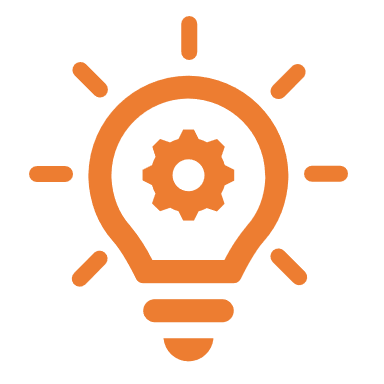 Exercises & Labs =
If you see a slide with this background…
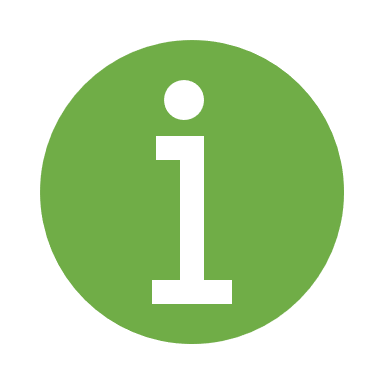 Important Information =
Recommended Reading
Information Security Management Principles, Third Edition - 2020. 
Taylor, Alexander, Finch & Sutton
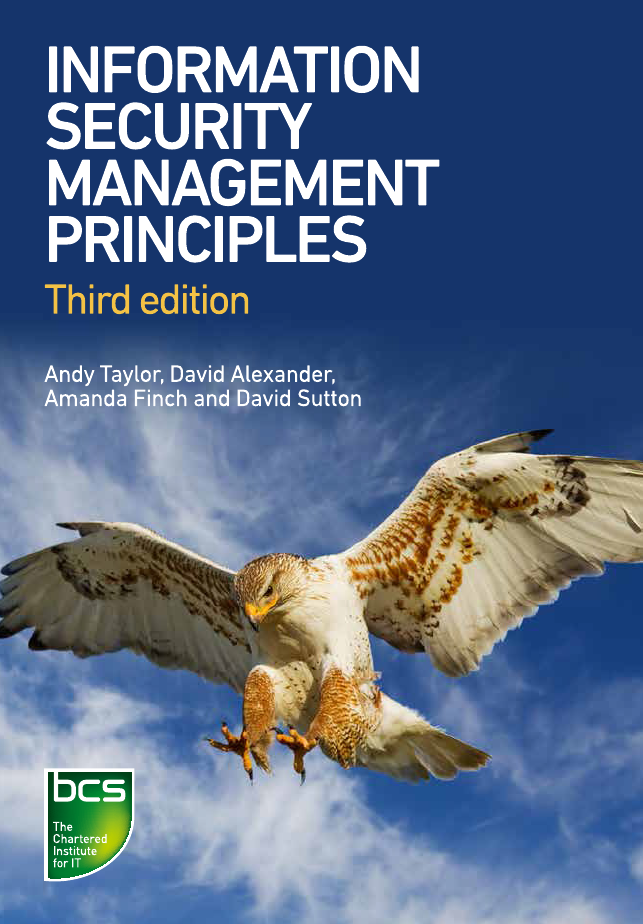